1
Titel:
Quelle:
Übungsart:
Titel:

Textquelle:
Leseübung:
Satzpaare
Schlagfertigkeit
Floh, Domino Verlag
Siegbert Rudolph
Bedienungshinweise:
Mit einem Klick geht es immer einen Schritt weiter.
Die Buttons sind für Sprünge auf bestimmte Seiten.
Präsentation starten: F5
Präsentation verlassen: ESC
Nächste Folie
C:\Users\Master\OneDrive\A - Übungen\Klasse 5\Besondere Übungen\Satzpaare - Schlagfertigkeit.pptx - Seite 1
Welche Sätze passen zusammen?
Klick auf den passenden Satz unten!
2
2
Plötzlich sagst du in einem Referat etwas Falsches, aber du bleibst cool.
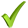 Wenn jemand sagt, du würdest hinter dem Mond leben, sagst du:
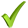 Wie könntest du reagieren, wenn andere über deine neue Jacke lästern?
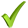 Ein Mitschüler will deinen Einwand abblocken und sagt, 
dass bisher alle anderen bereits zugestimmt haben. Du könntest sagen:
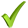 Wie könntest du reagieren, wenn jemand sagt: „Stell dich nicht so an“.
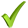 Wie könntest du reagieren, wenn du dich verspricht?
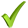 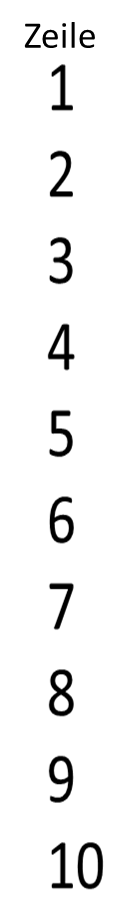 Soll ich vielleicht nach Hause gehen?
„Einer muss immer der Erste sein.“
„Seit wann habt ihr einen Schimmer davon, was gerade angesagt ist.“
„Nee, ich bin rechts hinter dem Jupiter zu Hause.“
„Soll ich mich vielleicht vordrängeln?“
Mit „Nobody ist perfect“ überspielst du die Situation.
„Da habe ich doch glatt die Wechstaben verbuchselt.“
4
3
2
5
1
6
Vorherige Seite
Nächste Seite
C:\Users\Master\OneDrive\A - Übungen\Klasse 5\Besondere Übungen\Satzpaare - Schlagfertigkeit.pptx - Seite 2
Üben macht gescheit!
3
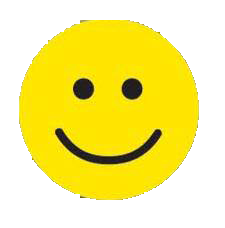 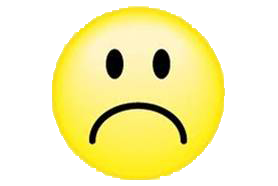 Ratschläge sind auch Schläge!
C:\Users\Master\OneDrive\A - Übungen\Klasse 5\Besondere Übungen\Satzpaare - Schlagfertigkeit.pptx - Seite 3